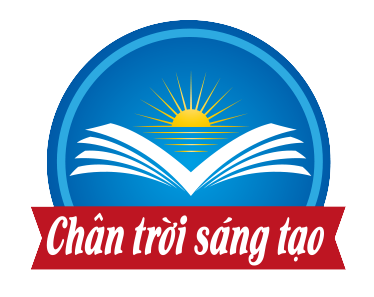 《GIÁO DỤC THỂ CHẤT LỚP 2》
Giáo viên: Quách Ngọc Thư
Bài 6 : Các động tác ngồi  cơ bản
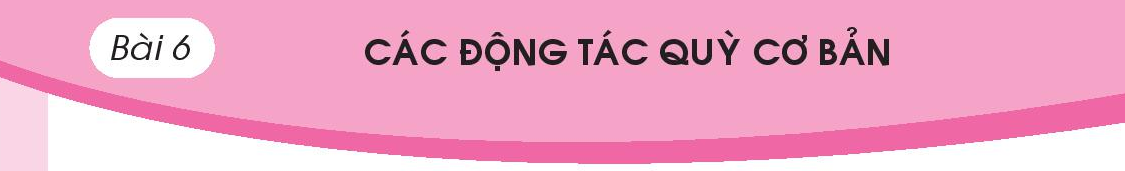 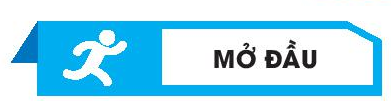 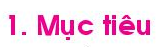 -Biết và thực hiện được các động tác ngồi cơ bản
-Tích cực. tự giác trong tập luyện
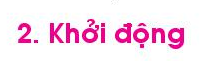 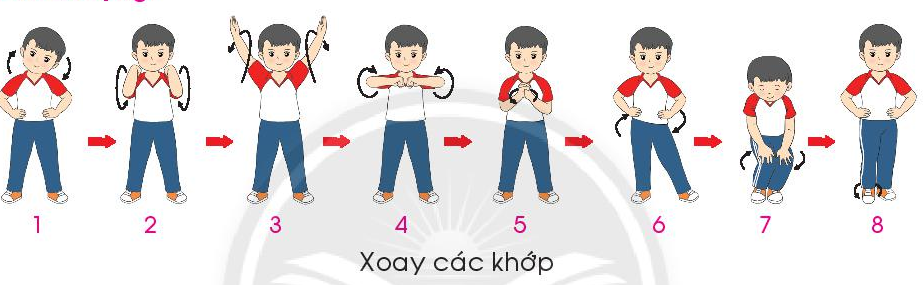 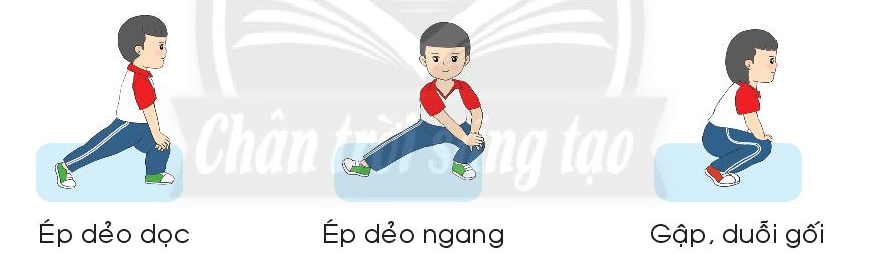 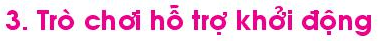 Làm theo lời nói không làm theo hành động
- GV nêu các chơi
- Luật chơi: bạn nào thua phải nhảy lò cò
-GV cho học sinh chơi trò chơi
-Nhận xét:
2. Khám phá 
Hoạt động 1: Học động tác Ngồi kiểng hai gót chân
Làm mẫu động tác:Lần 1: Thực hiện động tác để học sinh quan sát
Lần 2: Thực hiện động tác kết hợp mêu tả
Lần 3: Thực hiện lại để học sinh nắm toàn bộ động tác
LUYỆN TẬP
Hs tập đồng loạt
-GV vừa hô vừa thực hiện động tác
-HS luyện tập theo nhóm
-Chia nhóm cho học sinh luyện tập, gv quan sát
Đại diện nhóm lên thực hiện
Hoạt động 2:
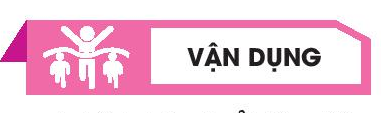 Hình nào dưới đây thể hiện đúng tư thế ngồi
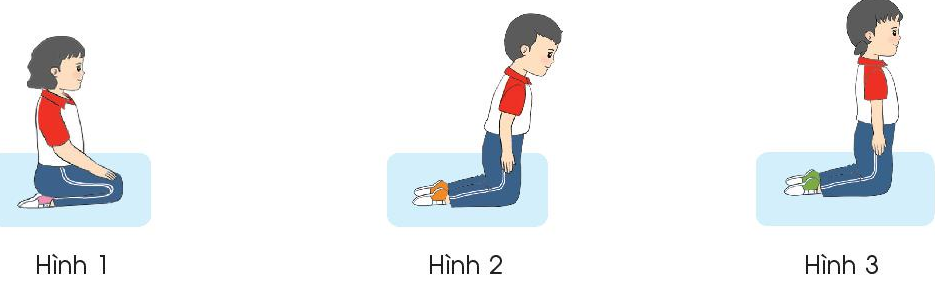 Hình 4 thể hiện tư thế đúng tư thế ngồi khoanh chân
Em hãy vận dụng tư thế ngồi trong thể dục nhịp điệu
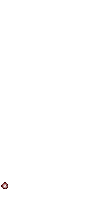 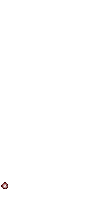 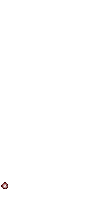 GIỜ HỌC ĐẾN ĐÂY KẾT THÚC
 XIN CHÚC CÁC CHĂM NGOAN !